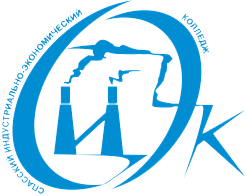 краевое государственное бюджетное 
профессиональное образовательное учреждение
«Спасский индустриально-экономический колледж»
специальность 08.02.09 Монтаж, наладка и эксплуатация электрооборудования промышленных и гражданских зданий
Тема: «Легкая атлетика-королева спорта»Прыжки с шестом
Выполнила студентка:                                                            Брулева Ю.О.
Руководитель:                                                                         Суханова О.Ю.
Спасск-Дальний
2018
Елена Гаджиевна Исинбаева
спортсменка, специализирующаяся на прыжках с шестом. Во внушительной копилке достижений гимнастки три олимпийские медали: «золото» на Играх 2004 и 2008 и «бронза» на Олимпиаде 2012 года. Также она трижды становилась чемпионкой мира на соревнованиях на открытом воздухе и четырежды – в помещении.
В пятилетнем возрасте Елена пошла в спортшколу, где занималась художественной гимнастикой.
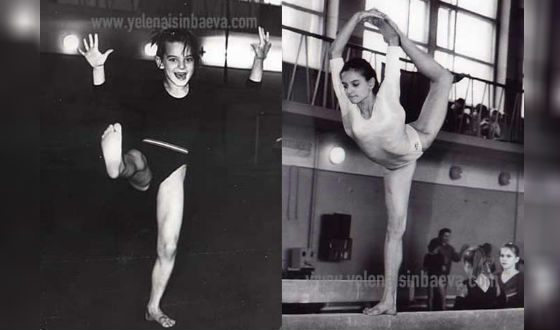 В 1997 году Елена Исинбаева сдала необходимые нормативы и стала мастером спорта. Однако, продолжить занятия и карьеру спортивной гимнастки ей помешал высокий рост (174 см).
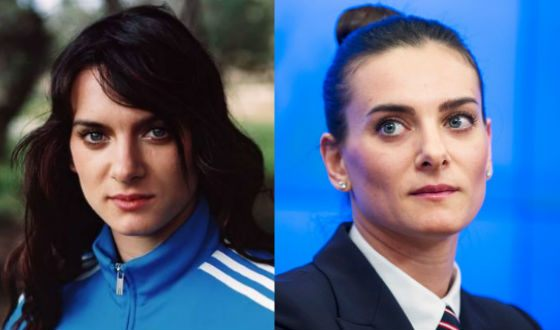 Менять вид спорта в 15 лет считается рискованным шагом, однако Исинбаева обладала необходимой волей и решительностью для того, чтобы начать обучение фактически с нуля.
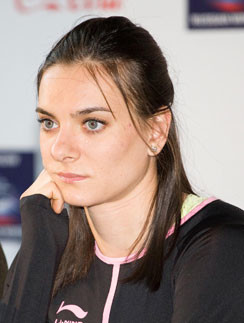 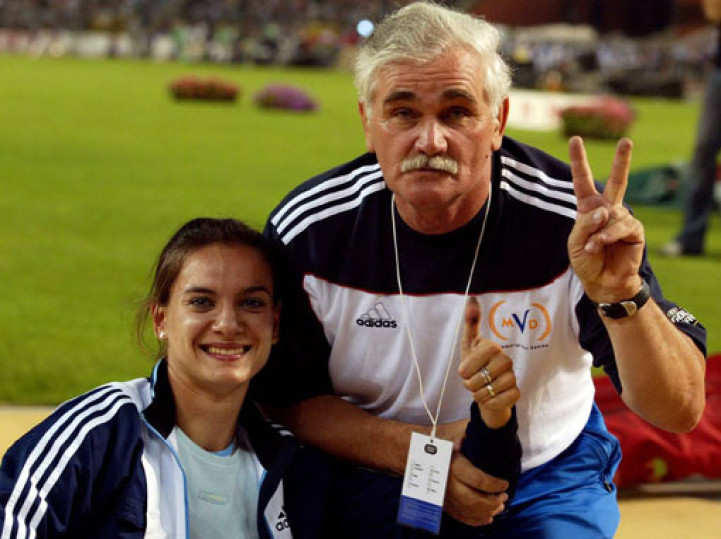 Первые прыжки Исинбаевой показали, что у нее есть почти вся необходимая спортивная подготовка и прирожденная предрасположенность к данному виду спорта.
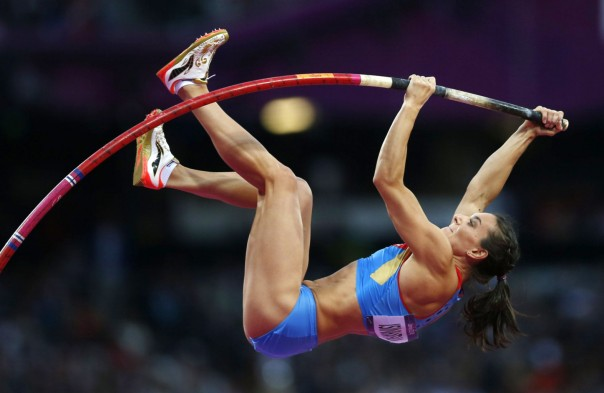 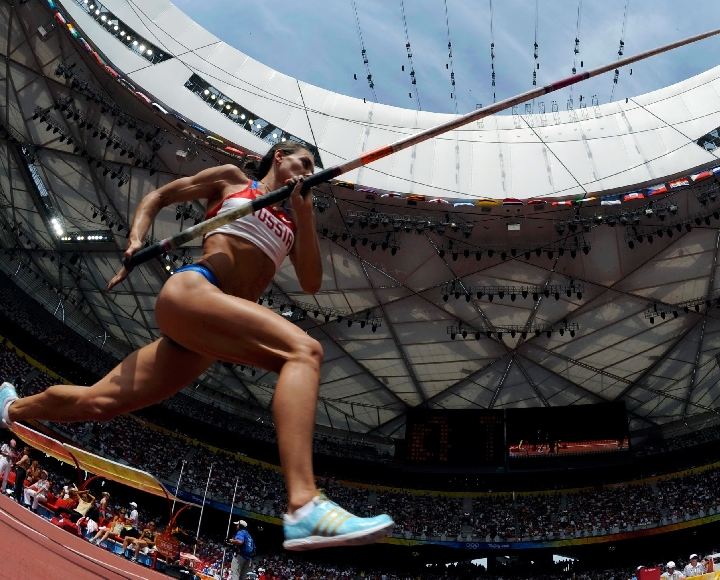 В 1998 году Елена дебютировала на Всемирных юношеских играх с результатом прыжка четыре метра, в 1999 году девушка вновь приняла участие в играх и с результатом 4,10 м одержала свою первую золотую медаль, поставив первый рекорд.
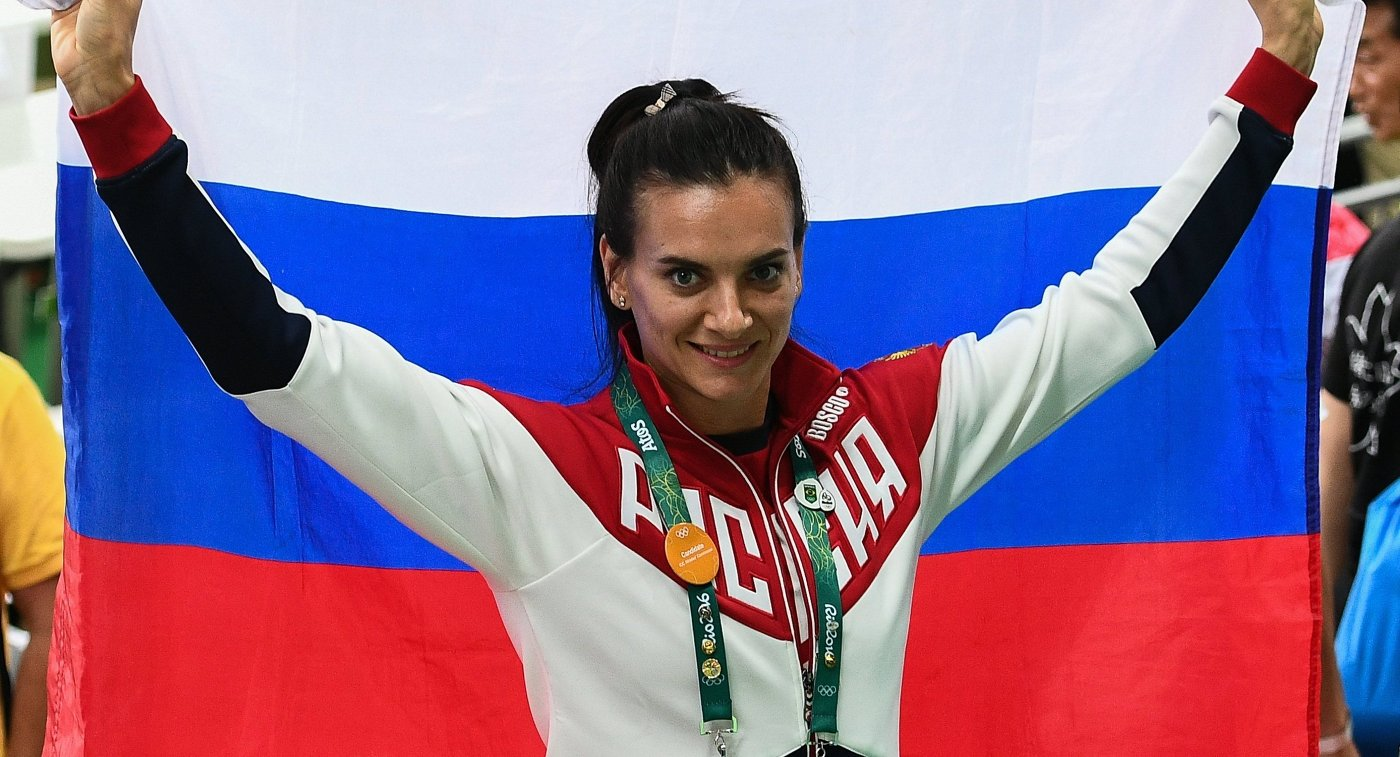 В 2000 году Исинбаева вновь берет "золото" на юниорских играх, побив свой собственный рекорд на 10 см.
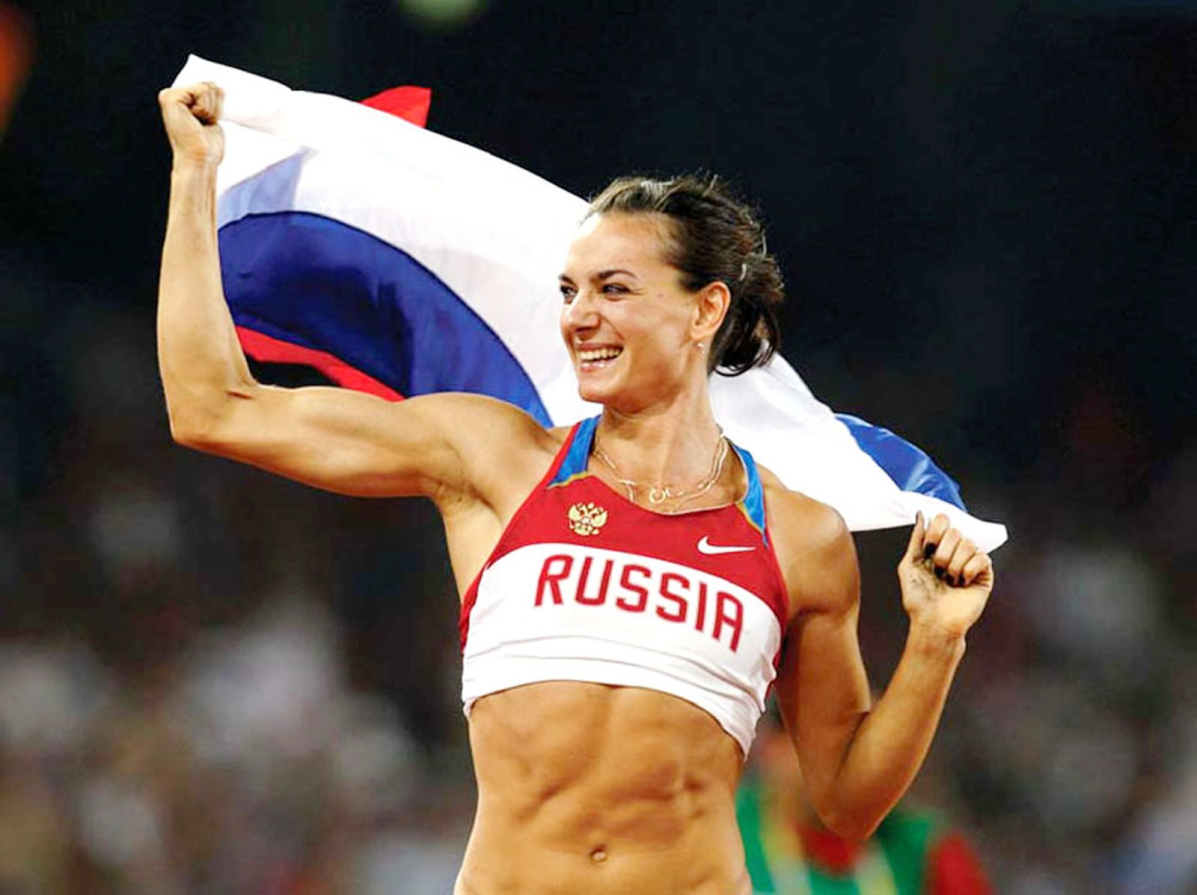 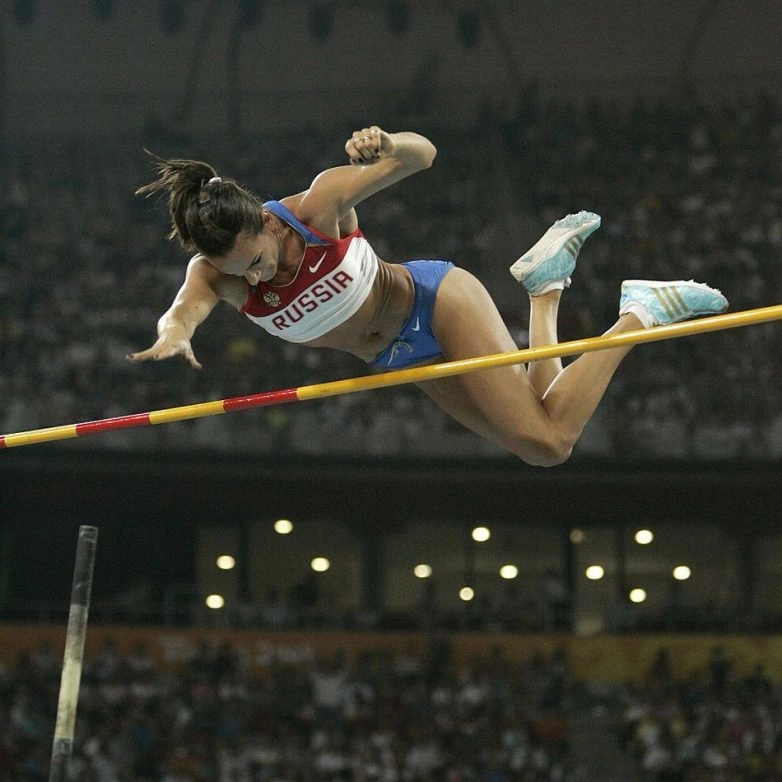 За три года Елена Исинбаева получила множество медалей среди юниоров.
В 2003 году установила новый мировой рекорд в 4 м 91 см.
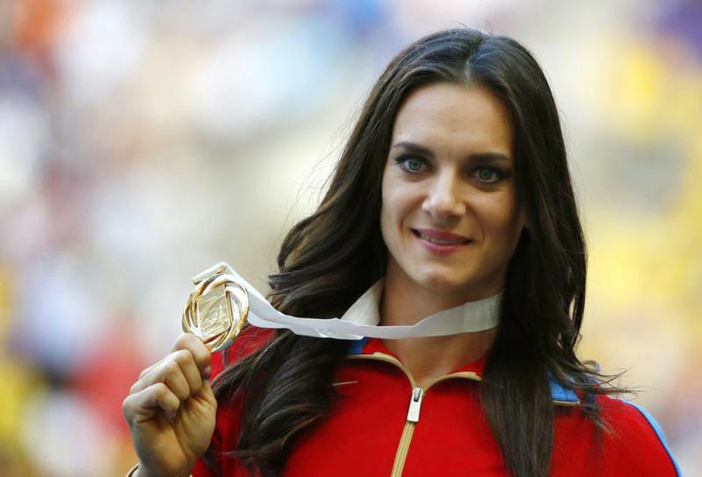 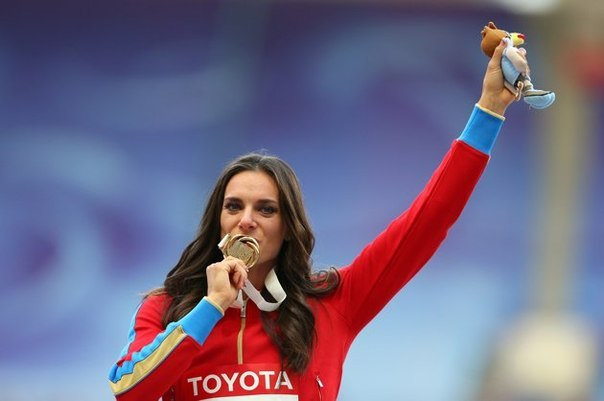 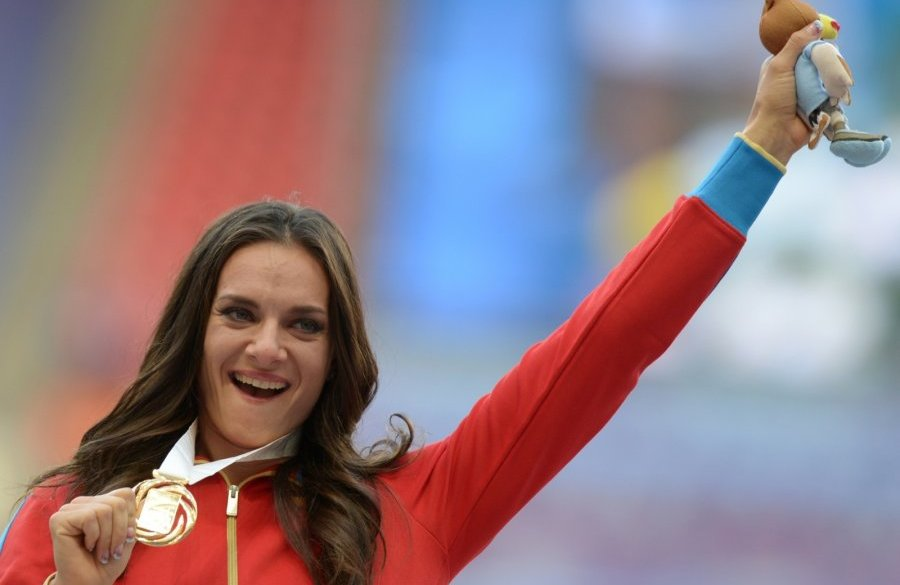 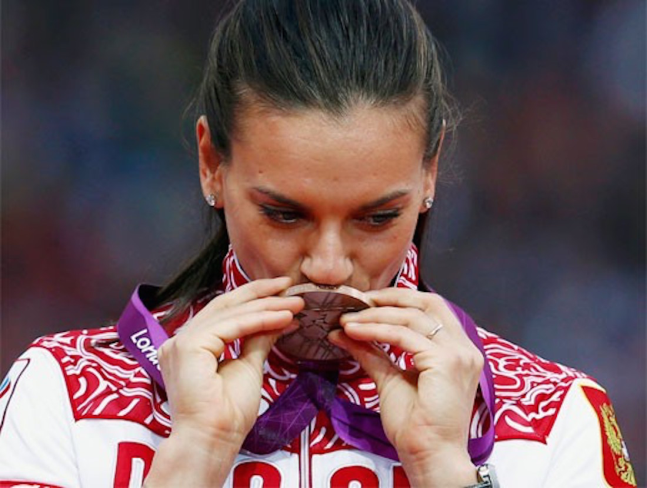 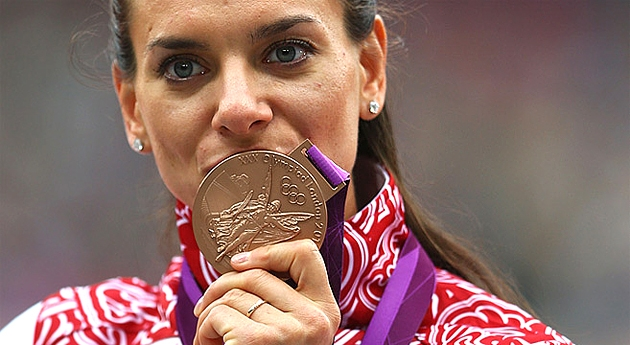 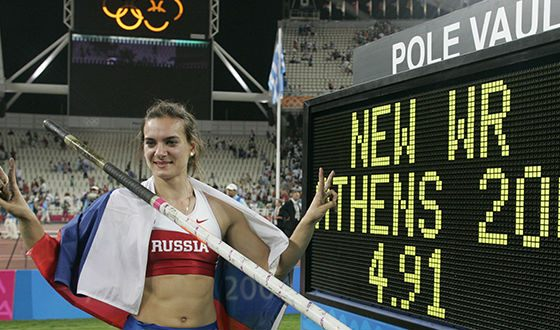 В 2005 года Исинбаева побила свой предыдущий рекорд на целых 5 см, сделав прыжок в 5 метров
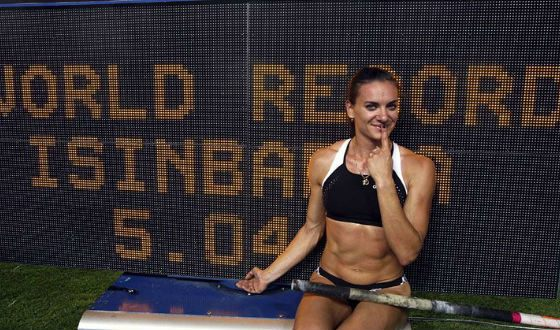 2009 году на Чемпионате мира в Берлине Елена не смогла взять ни одной высоты в финале.
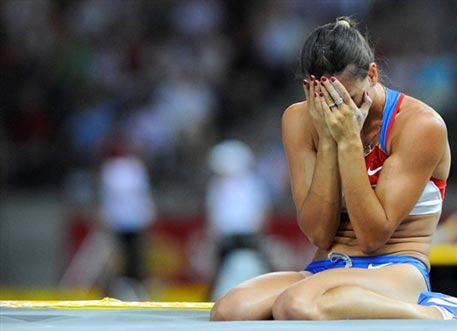 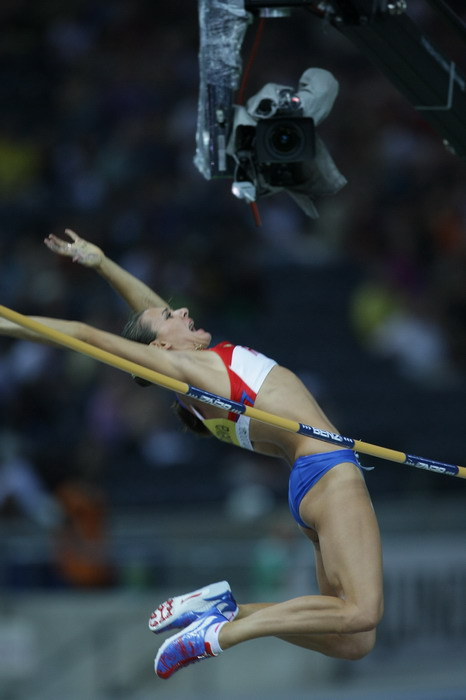 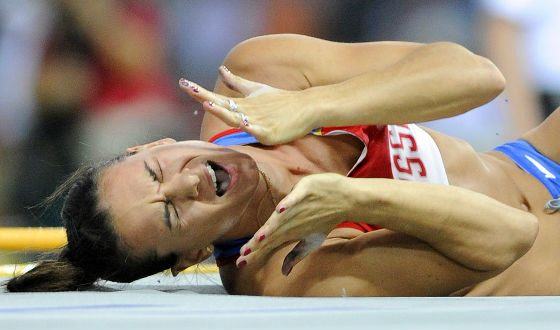 В апреле 2010 года Елену вновь постигла неудача, на выступлениях в Дохе девушке не удалось получить даже бронзовую медаль
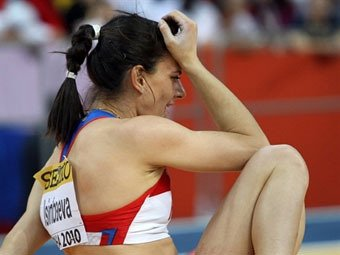 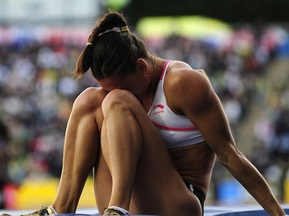 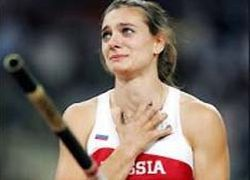 4 года упорных тренировок в итоге привели к огромному разочарованию и досаде.

Ввиду допингового скандала с участием российских легкоатлетов, МОК принял решение об отстранении от ОИ-2016 не только запятнавших свою репутацию спортсменов, но и всей сборной России по легкой атлетике.
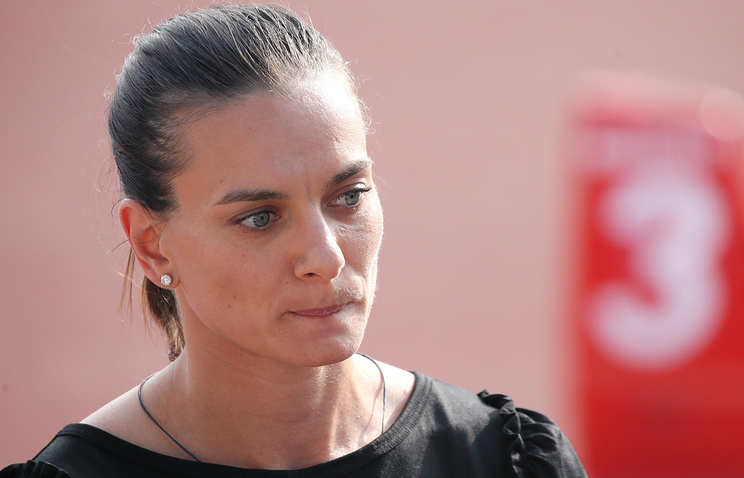 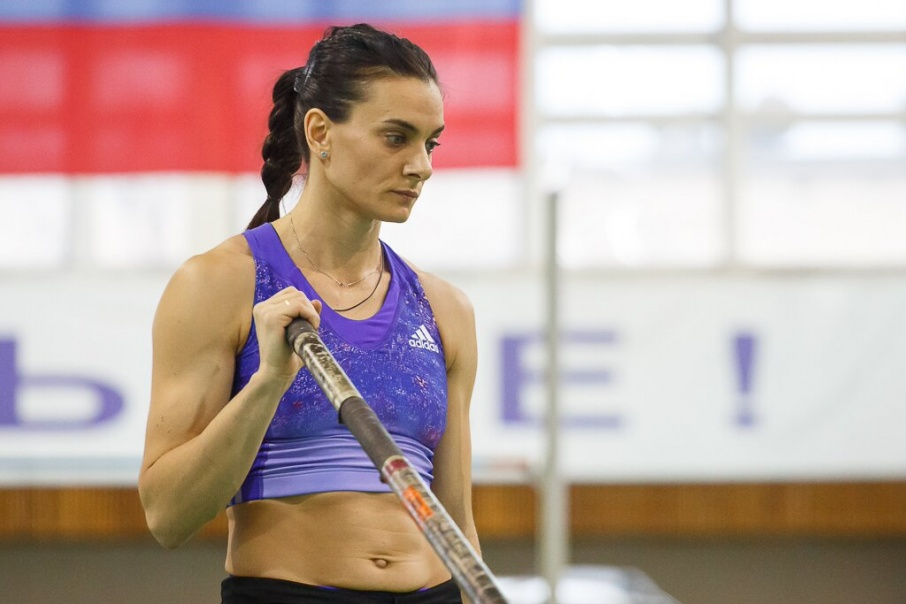 До самого последнего момента Елена, не причастная к допинговому скандалу, оспаривала несправедливое решение МОК, подавала иски во всевозможные инстанции, однако 28 июля прыгунья получила окончательный отказ IAAF (Международная ассоциация легкоатлетических федераций).
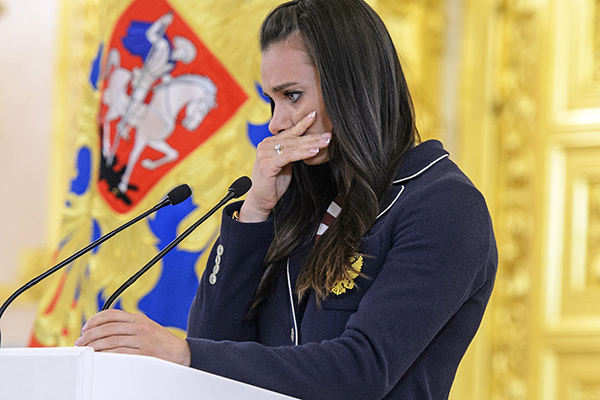 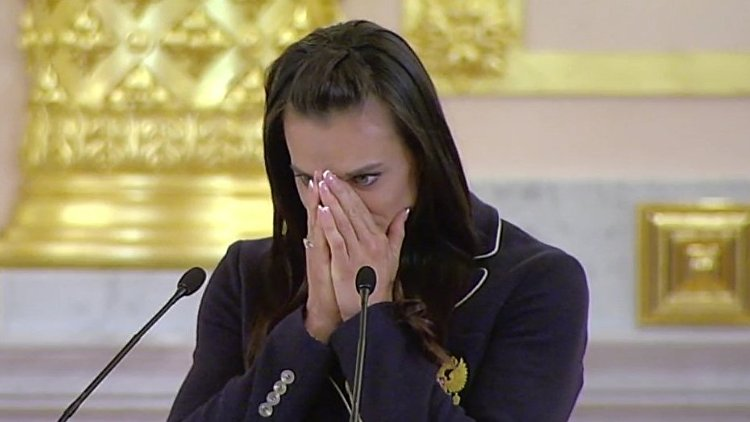 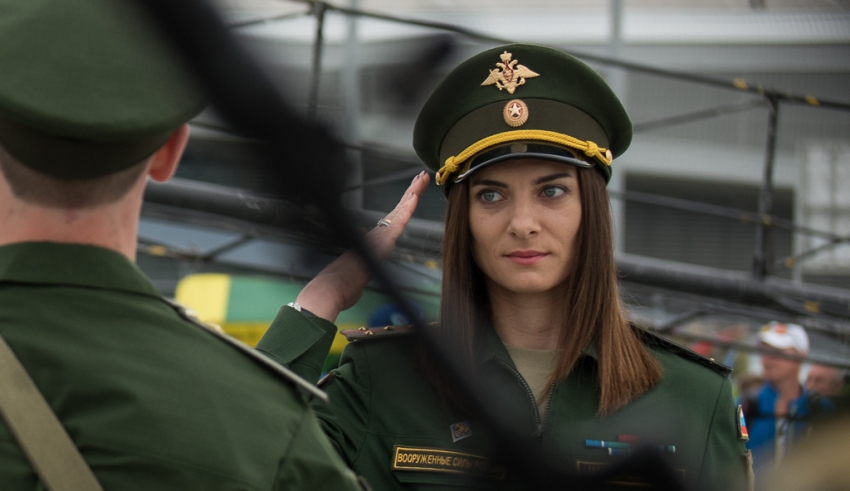 19 августа 2016 года Исинбаева завершила спортивную карьеру.
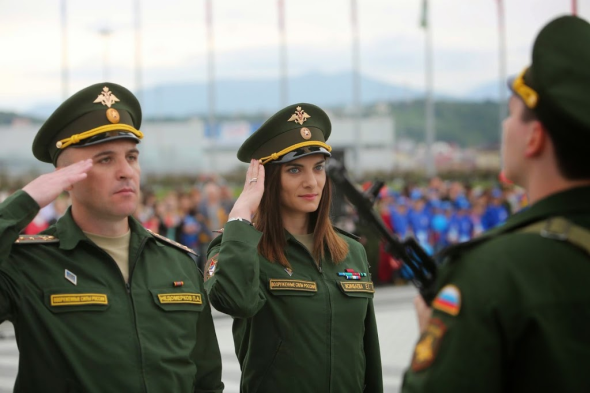 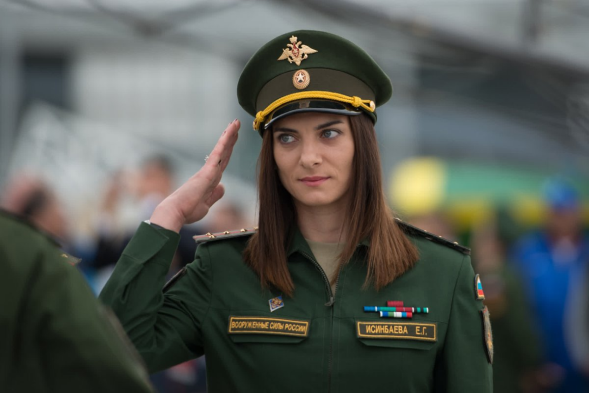 Список литературы
https://24smi.org/celebrity/446-elena-isinbaeva.html 
http://stuki-druki.com/authors/Isinbaeva-Elena.php 
http://www.biograph.ru/index.php/whoiswho/2/465-isinbaeva
Спасибо за внимание!